Corflow Online Tutorial
Eric Chung
http://www.ece.cmu.edu/~coram
Prerequisites
Are you familiar with CoRAM concepts?
watch the “Concepts” video
or check out the papers
will NOT cover in detail in this tutorial

Where to get materials
www.ece.cmu.edu/~coram
CoRAM and Corflow
CoRAM is a research concept
standard architecture that separates application from FPGA platform

Corflow is an implementation of CoRAM
prototype SW tool developed at CMU in 2011
emulates CoRAM features on existing FPGAs
How Corflow Works
ControlThread
Application
FPGA
B1
B0
B
A
A
ControlFSM
DMA Clusters
On-ChipNetwork
DRAMInterfaces
Mem
Mem
Mem
How Corflow Works
Identify RAMs
Instantiate Clusters
Network-on-Chip Generator
Platform Libraries
Verilog
C-based Control Threads
LLVM CFrontend
BBlocks +ControlActions
Verilog Writer
Standard EDA Tools
PortableApplication
CoRAM Control Compiler (CORCC)
Bitstream
Agenda
Prequisites
Corflow Overview
FPGA Design Example: Matrix-Vector Multiply
Online Web Demo
Simulation to Bitstream
Debug and Output
General Design Principles
Matrix-Vector Multiply
y
A
x
y = Ax
=
“A” matrix too large to fit in FPGA memory
Assume “x” and “y” vectors can fit on-chip
All data stored in DRAM contiguously (row-order)
Multiple vectors
y1
y0
A
x1
x0
=
Assume multiple ‘x’ and ‘y’ vectors
Allows re-use of ‘A’ values
Memory Blocking
Because A matrix too large, we will only bring in sub-blocks of A one at a time
y1
y0
A0
x1
x0
A1
=
AN-1
Simple FPGA Design
Hardware
Single 32-bit multiply-accumulator
3 CoRAMs to store matrix state
Single control thread to manage data transfers
Procedure
Data from matrices ‘A’, ‘x’ are streamed in
Multiply-accumulator computes multiple dot products and stores in ‘y’ buffer
‘y’ buffer written back to DRAM
FPGA Core Logic for MVM
32
32-bit IntegerMultiply-Adder
32
Acoram
Xcoram
Ycoram
32
Checksum
MvMFSM
SoftwareControl Thread
Start Compute / Get Checksum
Agenda
Prequisites
Corflow Overview
FPGA Design Example: Matrix-Vector Multiply
Online Web Demo
Simulation to Bitstream
Debug and Output
General Design Principles
CoRAM Online Tool
Try out Corflow through the browser
visit www.ece.cmu.edu/~coram
click on “Online Demo”

Disclaimers
tool still in beta, expect bugs
send bug reports/comments/suggestions to coram-dev@ece.cmu.edu
Corflow Output
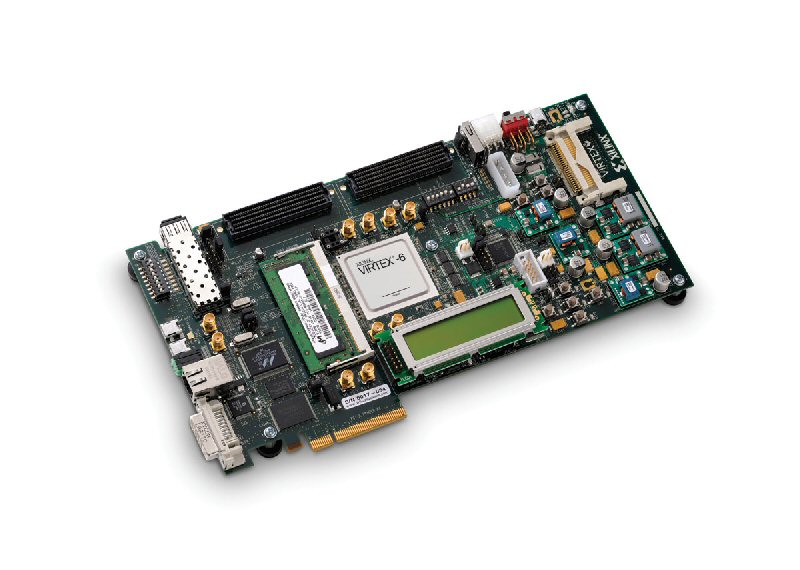 Xilinx ML605 Board
I/O Devices(e.g., RS232)
I/O Subsystem and Drivers
100MHz
Control Unit
Control Unit
Control Unit
Control
Control Unit
Control Unit
Control Unit
Control
Application Compute Elements
100MHz
200MHz
100MHz
128b
Router
Xilinx Platform Adapter
Arbiter
CacheBank
Router
x
x
x
x
x
x
+
+
+
+
+
+
128b
CoRAM
Cluster
MemoryController
(Xilinx MIG)
CacheBank
Router
Router
512b
128b
Router
CacheBank
Router
CoRAM
Cluster
128b
CoRAM
Cluster
CacheBank
Router
Router
DRAM Interfaces
DRAM Caches
NoC and Clusters
Requirements
Windows or Linux Machine
Windows 7, 64-bit
Ubuntu 10.04, 64-bit
4GB of RAM or more
Minimum software
Xilinx ISE 13
Icarus Verilog 0.95
ML605 Board from Xilinx
Simulation
Corflow includes testbench & scripts
corproj-ml605/run_icarus.sh	// Icarus Verilog
corproj-ml605/run_vsim.sh	// Modelsim
Rename script extension to “.cmd” for Windows

Tested Simulators
Icarus Verilog 0.95 (Linux + Windows)
QuestaSim 6.4f (Windows)
Synopsys VCS D-2009.12 (Linux)
Bitstream Generation
Corflow includes “push-button” ISE scripts
corproj-ml605/par/iseflow.sh	// Xilinx ISE scripts
Rename script extension to “.cmd” for Windows


Current platform support
Available: ML605
Pending: BEE3, Altera boards
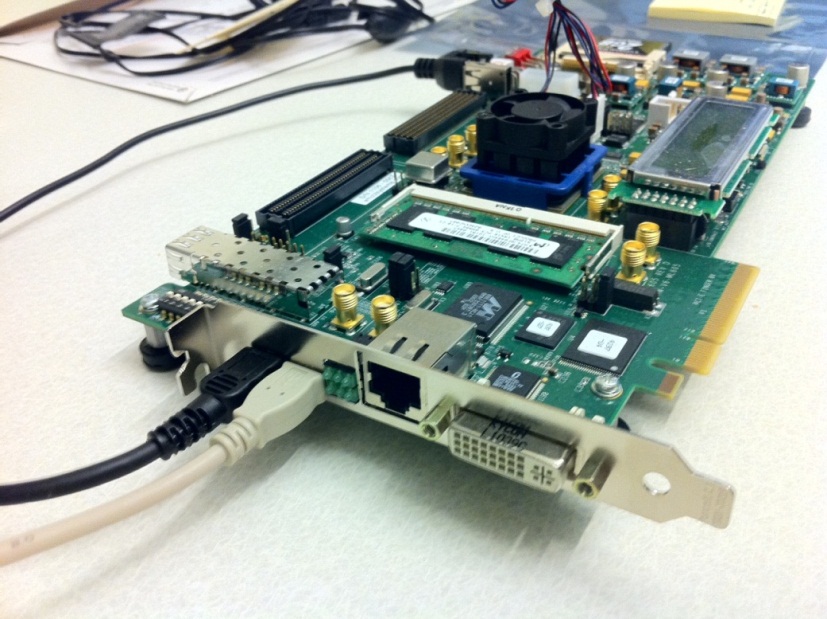 Debugging Your System
Simulation-only Primitives for Control Threads
	cpi_printf()
	cpi_dumpram()
	cpi_finish()

Board-Level Debugging
RS232 printing from control threads
Chipscope/LEDs for User Logic
Agenda
Prequisites
Corflow Overview
FPGA Design Example: Matrix-Vector Multiply
Online Web Demo
Simulation to Bitstream
Debug and Output
General Design Principles
Control Thread Restrictions
Think of control thread as a state machine
this is NOT software in traditional sense
subset of ANSI-C to describe FSMs

Ground rules
No pointers
No floating point
No structs (might be added in future)
No syscalls or memory management (e.g., alloc)
No recursion
Complete Definitions
Complete List of Control Actions
defined in “cpi.h”

CoRAM Black-Box Verilog Primitives
defined in “coprims.v”

Both available on demo page
ML605 Address Spaces
Control threads can initiate transfers to memory and I/O address spaces

Memory address range (ML605 512MB DRAM)
Lo address: 0x00000000
Hi address: 0x20000000

I/O Devices (RS232)
Lo address: 0x80000000
Hi address:  0x8FFFFFFFF
Current Tool Limitations
Verilog preprocessor needs work
No CoRAMs allowed within “generate” statements
CoRAM object parameters must be fixed constants

Hardware restrictions
Don’t allow CoRAMs configured as non-multiples of 4B wide
No multi-FPGA support (yet)

Web interface limited
limited number of allowed CoRAMs (under 4)
fixed NoC and platform
come talk to us for source code (no limitations)
Thank you!
If you are interested in source code, contact us at coram-dev@ece.cmu.edu

If you need help with the tools or would like to leave feedback: coram-support@ece.cmu.edu